Tishk	International University

  FACULTY OF PHARMACY
Department of Pharmacognosy
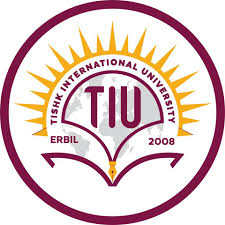 AROMAtherapy
Grade 4- Spring semester 2
Dr.  Omji   Porwal
A      r       o      m     a      t      h      e     r      a     p     y
Introduction
History
Modes of Application
Clinical Aromatherapy
Examples of Essential Oils for Aromatherapy
Safety Concerns
Practical Safety Concerns
Carrier Oils
Introduction
“Aroma”
“Therapy”
“Fragrant smell or Scent”
“Treatment”
“The use of essential oils in holistic healing to improve health and emotional well-  being and in restoring balance to the body is known as aromatherapy.”

Used to alter one’s:
Mood
Cognitive
Psychological well-being
History
Tittle aromatherapy was first coined by French Chemist Rene-Maurice Gattefosse in 1928,  when he accidentally used lavender oil for his burned Hand

French Army Surgeon, Jean Volnet pioneered the use of aromatherapy.	He applied it cure the  wounds of soldiers during World War II

The use of aroma oil is known to be as old as 6000 years

In 4500 B.C., Egyptians used cedar wood oil to preserve the dead bodies

Hippocrates recommended regular aromatherapy bath for health improvement

Romans utilized essential oils for pleasure and to cure pain
Modes of Application
Inhalation	Topical Application

Inhalation
Simplest and effective method
Inhaled through lungs via nose
Beneficial for respiratory problems, sinus congestion, flu, cough, colds, catarrh  and sore throat
May be done through:
Facial Steam
Atomizers
Vaporizers (Aroma Burner)
Nebulizers
Direct Inhalation
Modes of Application
Topical Application
Essential oils are applied over the skin
Due to lipophilic nature, they penetrate through the skin surface
Absorbed into lymph and then circulatory system

May be done through:
Bath
Foot Bath
Compresses
Massage
Clinical Aromatherapy
VIA SKIN
Due to lipophilic nature of essential oils, they easily penetrate the skin surface and  absorbed into blood via lymph
Essential oil	Skin (Superficial Layer)		Sub-Cutaneous Layer  Sub-Cutaneous Layer		Lymph	Lymph Vessels

Lymph Vessels	Vein	Systemic Circulation
Clinical Aromatherapy
VIA NOSE
Aroma
Nose	Cilia	Receptors in Cilia

Olfactory lobe	Limbic system
Impulse
Impulse
Generate response
Limbic system controls mood, emotions, memory or learning capabilities

The action impulse generated by aroma acts on limbic system and limbic system  in response alter the mood, emotion or learning capabilities.
Examples of Essential Oils for Aromatherapy
Lavender Oil --- It is used to treat burns and it has a sedative effect thus also used  for relaxation

Cedar Wood Oil --- It is used as antiseptic and anti-bacterial to prevent infection

Aphrodisiac Oil --- It is used to induce romantic feelings

Chamomile Oil --- It is used as anti-inflammatory

Lemon Oil --- It is used as anti-depressant
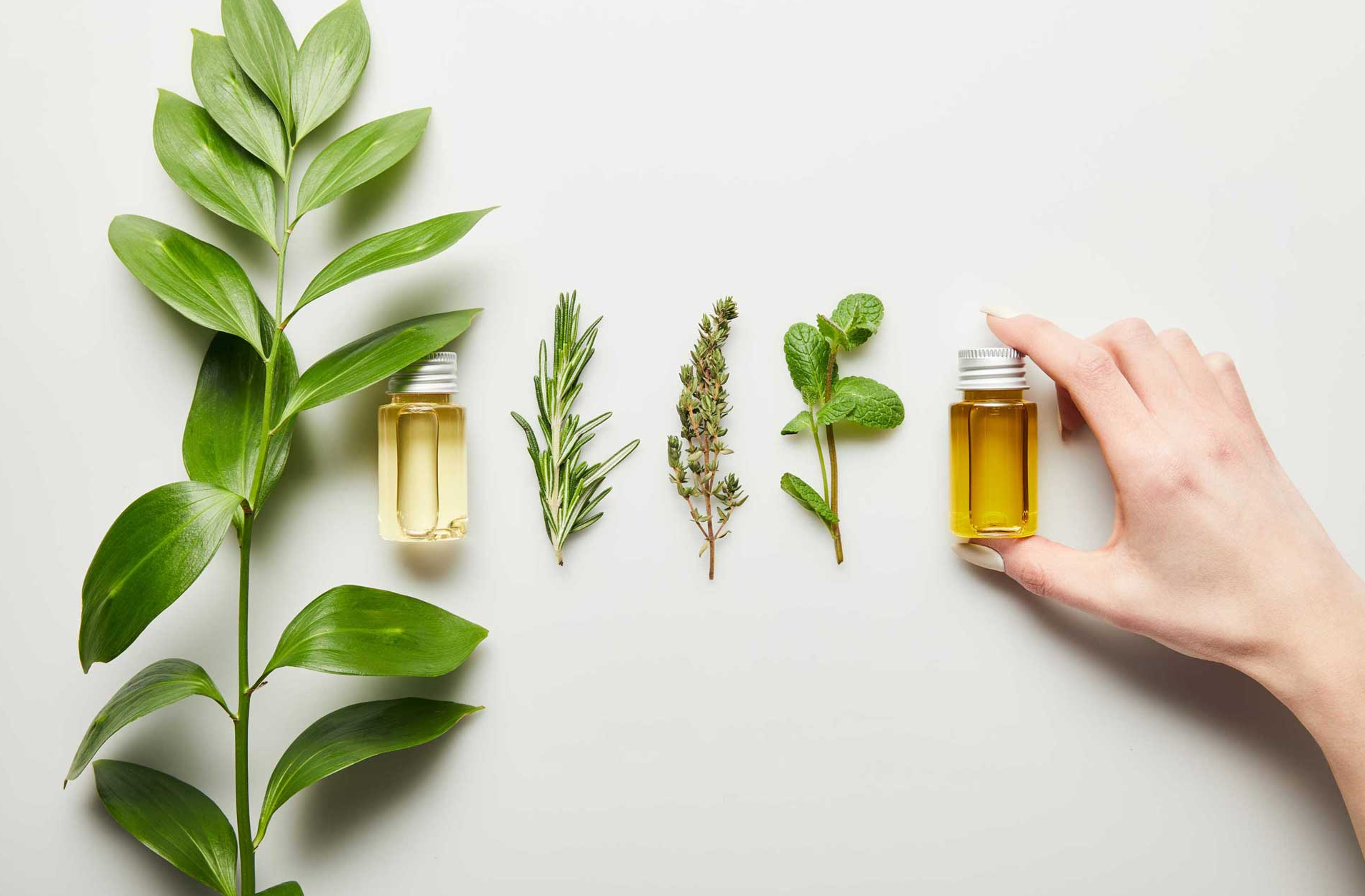 Examples of Essential Oils for Aromatherapy
Eucalyptus Oil --- It is used to relieve pain

Spearmint Oil --- It is used to relieve headache

Wintergreen Oil --- It is used to relieve backache

Peppermint Oil --- It is used to treat stomach upset

Rosemary Oil --- It is used to boost mental activity and stimulate hair growth
Safety Concerns
They should never be used directly because some oils may irritate sensitive skin or cause  photosensitivity

They should be blended in adequate proportion with the carrier oils

They should be stored in a cool place in darkened bottles to avoid photo-oxidation of  components

Take out a patch test before applying

Must not be taken orally as they irritate mucous membrane

Due to concentrated and potency of pure essential oils, dilution in a carrier oils is recommended
Practical Safety Concerns
While taking bath, take 7-8 drops of essential oil in 30ml of carrier oil and add  water and mix it well before use.

While massage, add 15-22 drops of essential oils to a 30ml of carrier oil for a full  body massage.	

Always massage in an upward motion and toward the heart for the  best effect
   While taking facial steams, add 2-3 drops of oil into a bowl of boiled water.  

Drape a towel over your head and lean over the bowl to inhale the steam while  keeping eyes shut.	

Breathe through mouth for throat problems and through nose  for sinus congestion
Carrier Oils
oThese are vegetable oils or base oils

oUsed to retain properties of the aroma oil

oThey do not mask its aroma

o For Example, soya oil and wheat germ oil
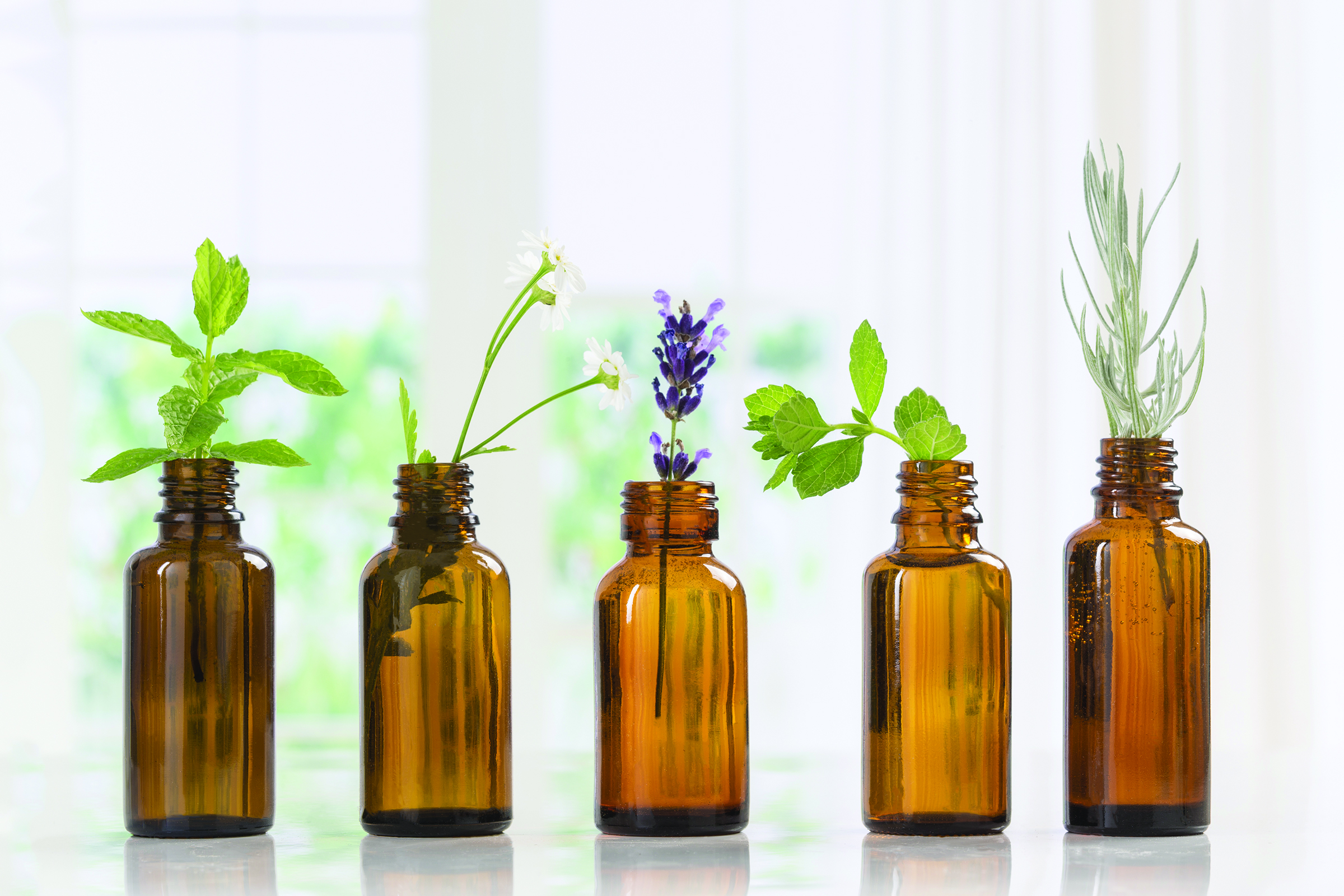 THANKS